Отчет 
главы администрации муниципального образования 
Борское сельское поселение
Тихвинского муниципального района 
Ленинградской области
по итогам социально-экономического развития муниципального образования 
Борское сельское поселение Тихвинского муниципального района Ленинградской области 
за 2021 год и задачах на 2022 год
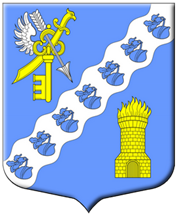 д. Бор
2022
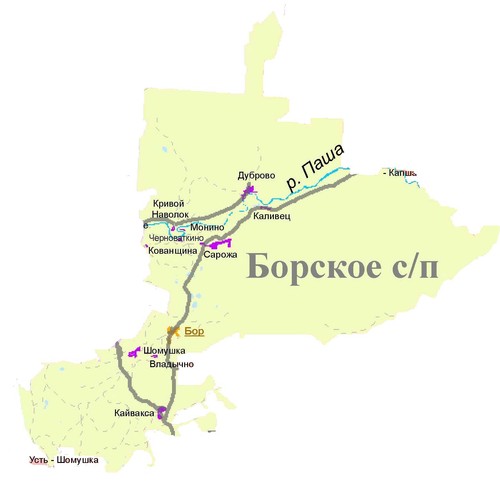 Площадь поселения 315 км²
Население 1562 человек
11 населенных пунктов
Информационная справка
Территория  Борского сельского поселения, общей площадью 315 км², образована 11 населенными пунктами, центром которого является деревня Бор с численностью зарегистрированного населения на 01.01.2022 года 1167 человек. 

На территории Борского сельского поселения проживает 1562 человека.
В 2021 году родилось – 14 человек, умерло – 39 человек.
По сравнению с 2020 годом количество родившихся превысило на 2 человека (12); умерших на 16 человек (23).
Предприятия и организации, ведущие свою деятельность
на территории Борского сельского поселения
Доходы 
Борского сельского поселения в 2021 году
Расходы 
Борского сельского поселения в 2021 году
Выполнение мероприятий 
по муниципальным программам
Выполнение проектно-изыскательских работ по объектам:
Распределительный газопровод в деревне Кайвакса
Общая стоимость работ – 1868,99 тыс. рублей
бюджет ЛО – 1831,0 тыс. рублей
бюджет Борского СП – 37,99 тыс. рублей
Распределительный газопровод от д. 14 до д. 41 в деревне Бор
Общая стоимость работ –  1942,61 тыс. рублей
бюджет ЛО – 1903,0 тыс. рублей
бюджет Борского СП – 39,61 тыс. рублей
Распределительный газопровод от д. 32 до д. 6 в деревне Бор
Общая стоимость работ –  637,99 тыс. рублей
бюджет ЛО – 625,0 тыс. рублей
бюджет Борского СП – 12,99 тыс. рублей
Комплекс работ в деревне Бор: работы по ремонту грунтовой дороги от д.18 до окружной дороги д.Бор; работы по углублению и очистке пожарных водоемов № 1 и № 2 в районе хозпостроек;  работы по устройству площадки у водоема № 3 в районе гидрометеопоста; работы по обустройству подъездной дороги и площадки к пожарному водоему у д. № 6; работ по устройству контейнерной площадки для сбора и временного хранения КГО у д. № 18 и ТКО у д. № 4
Общая стоимость работ – 1204,3 тыс. рублей
бюджет ЛО – 1059,3 тыс. рублей 
бюджет Борского СП – 144,5 тыс. рублей
внебюджетные – 0,5 тыс. рублей
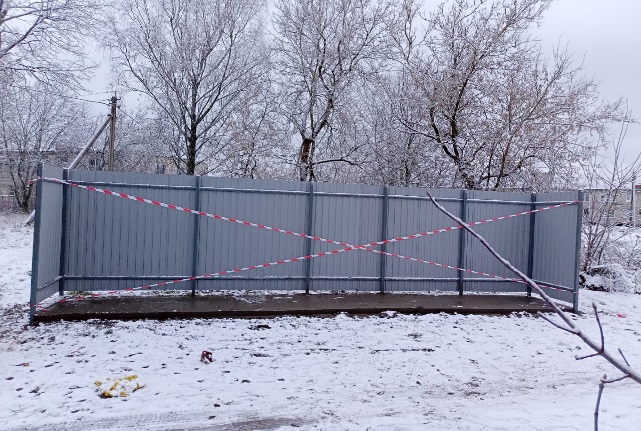 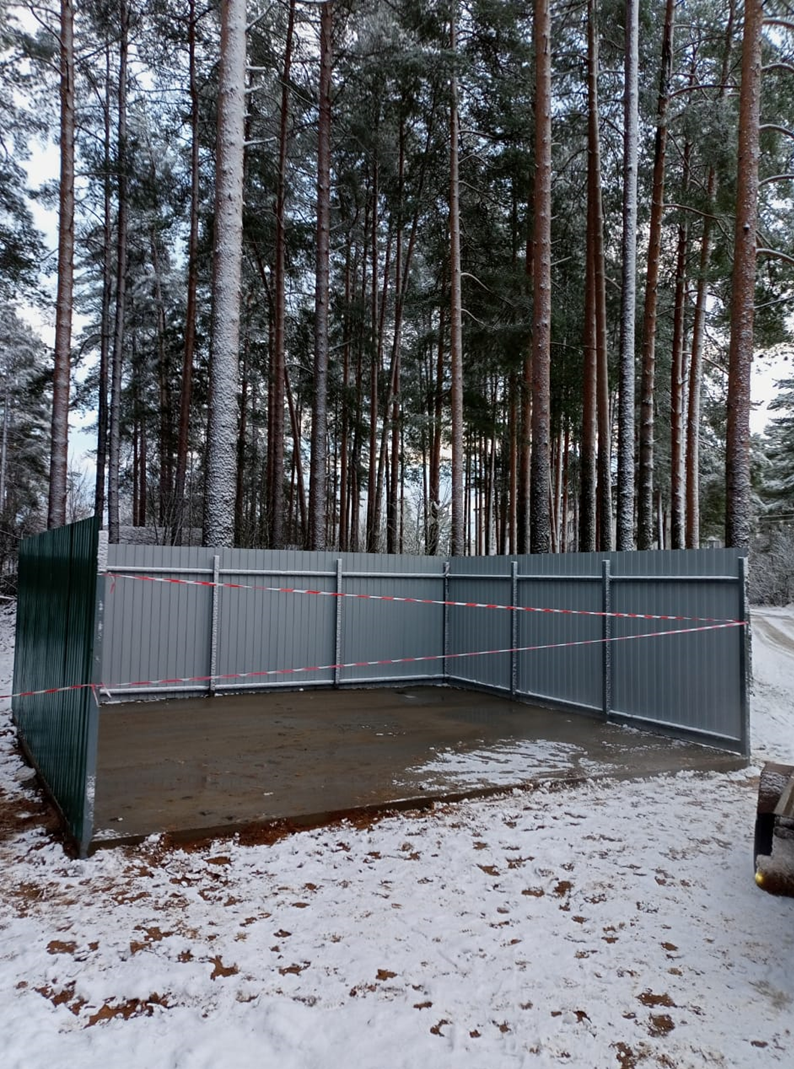 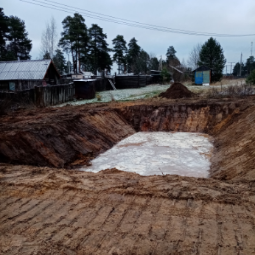 Приобретение и установка детского игрового оборудования 
у здания клуба в деревне Кайвакса
Общая стоимость работ – 752,089 тыс. рублей
бюджет ЛО – 661,398 тыс. рублей 
бюджет Борского СП – 90,69 тыс. рублей
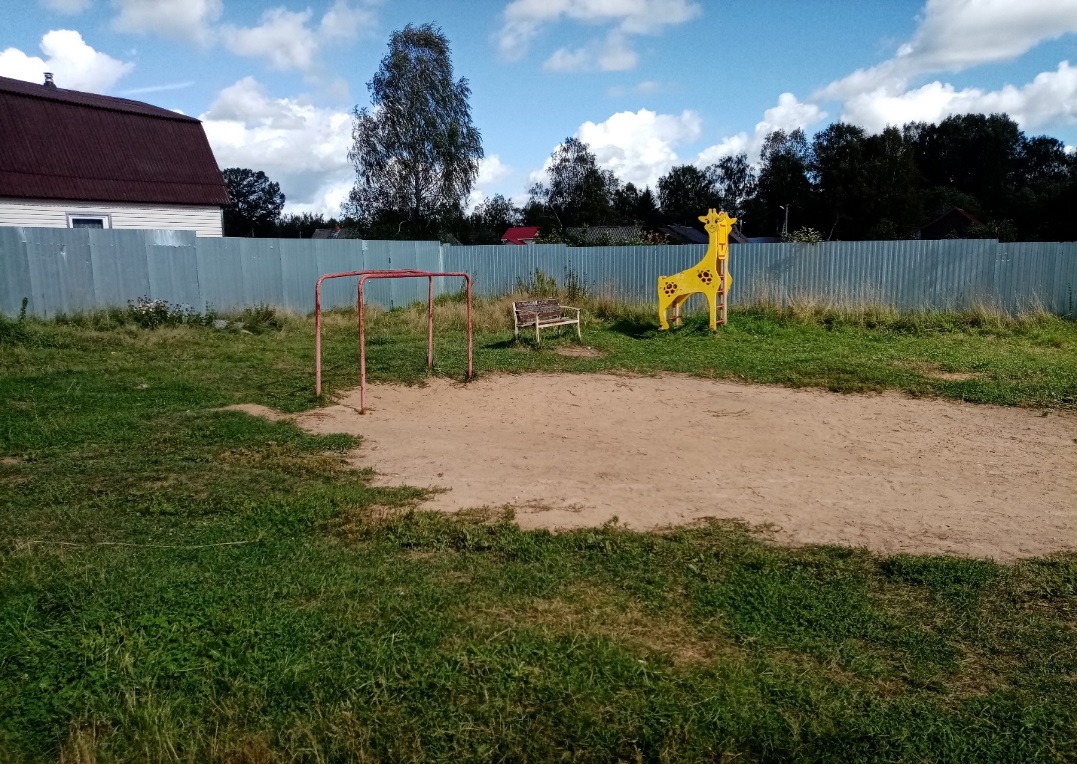 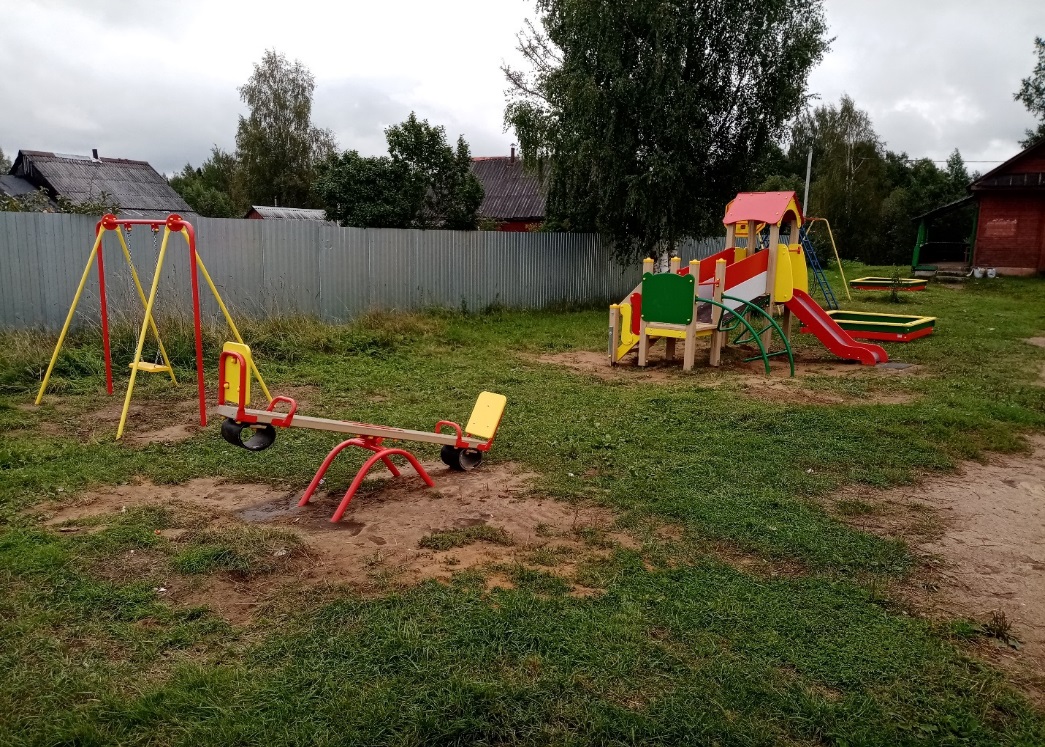 Ремонт участка автомобильной дороги общего пользования местного значения в деревне Дуброво  Борского сельского поселения Тихвинского района Ленинградской области от дома № 53 до дома № 45
Общая стоимость работ – 1244,241 тыс. рублей
бюджет ЛО – 855,1 тыс. рублей 
бюджет Борского СП – 389,141 тыс. рублей
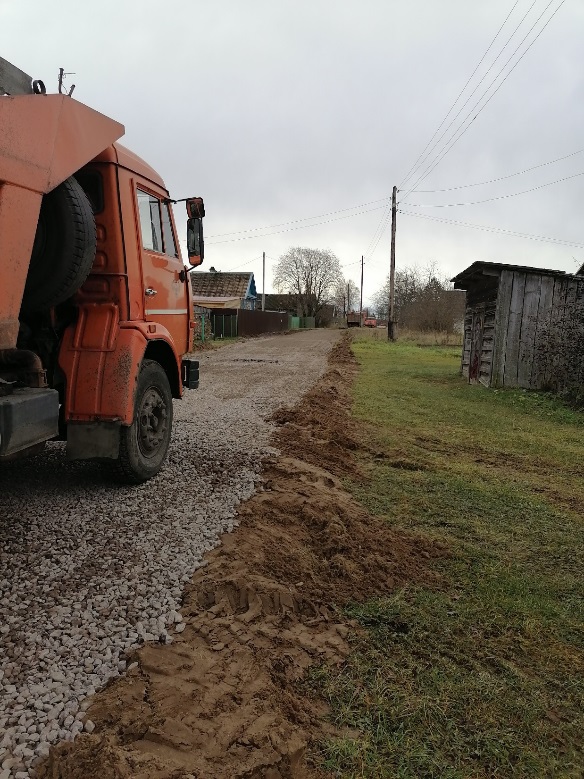 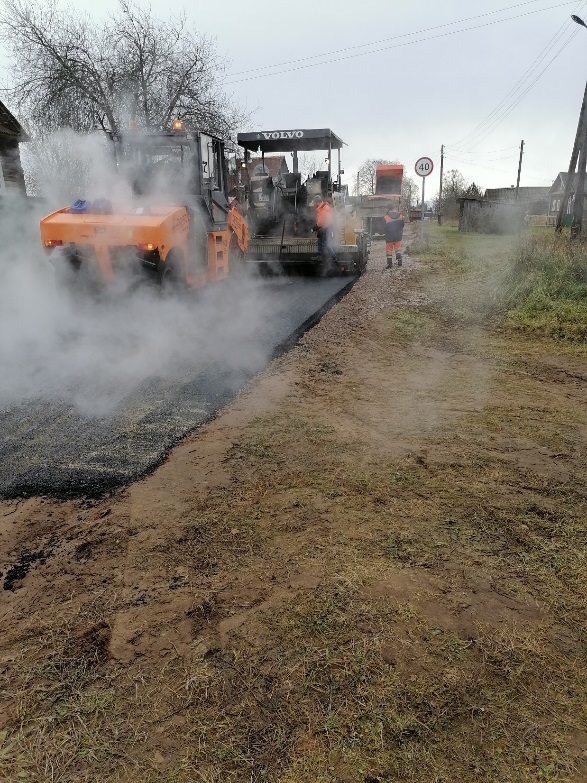 Благоустройство общественной территории, расположенной по адресу: Ленинградская область, Тихвинский район, деревня Бор, у здания культурно-спортивного комплекса, д.30
Общая стоимость работ – 11364,619 тыс. рублей
бюджет РФ – 3132,0 тыс. рублей 
бюджет ЛО – 6868,0 тыс. рублей
бюджет Борского СП – 1364,0 тыс. рублей
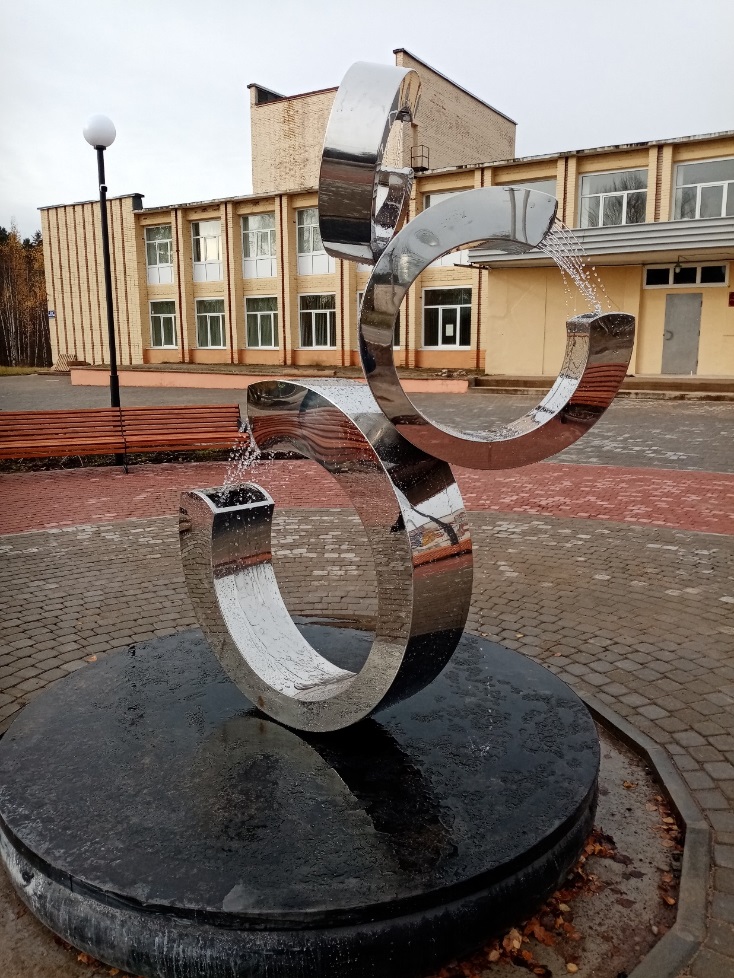 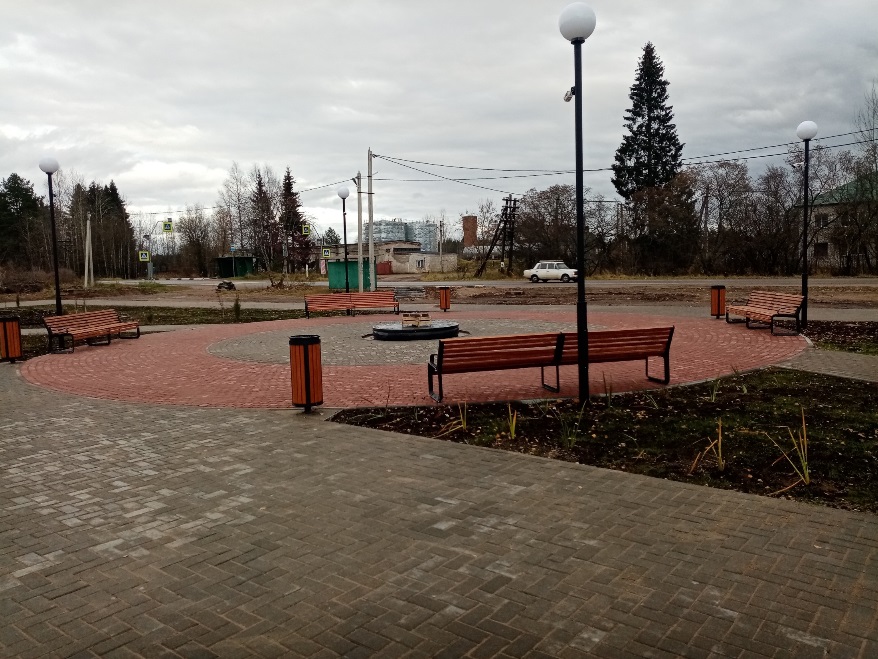 Задачи на 2022 год
Спасибо 
за внимание!
Сайт администрации Борского сельского поселения: https://tikhvin.org/gsp/bor/
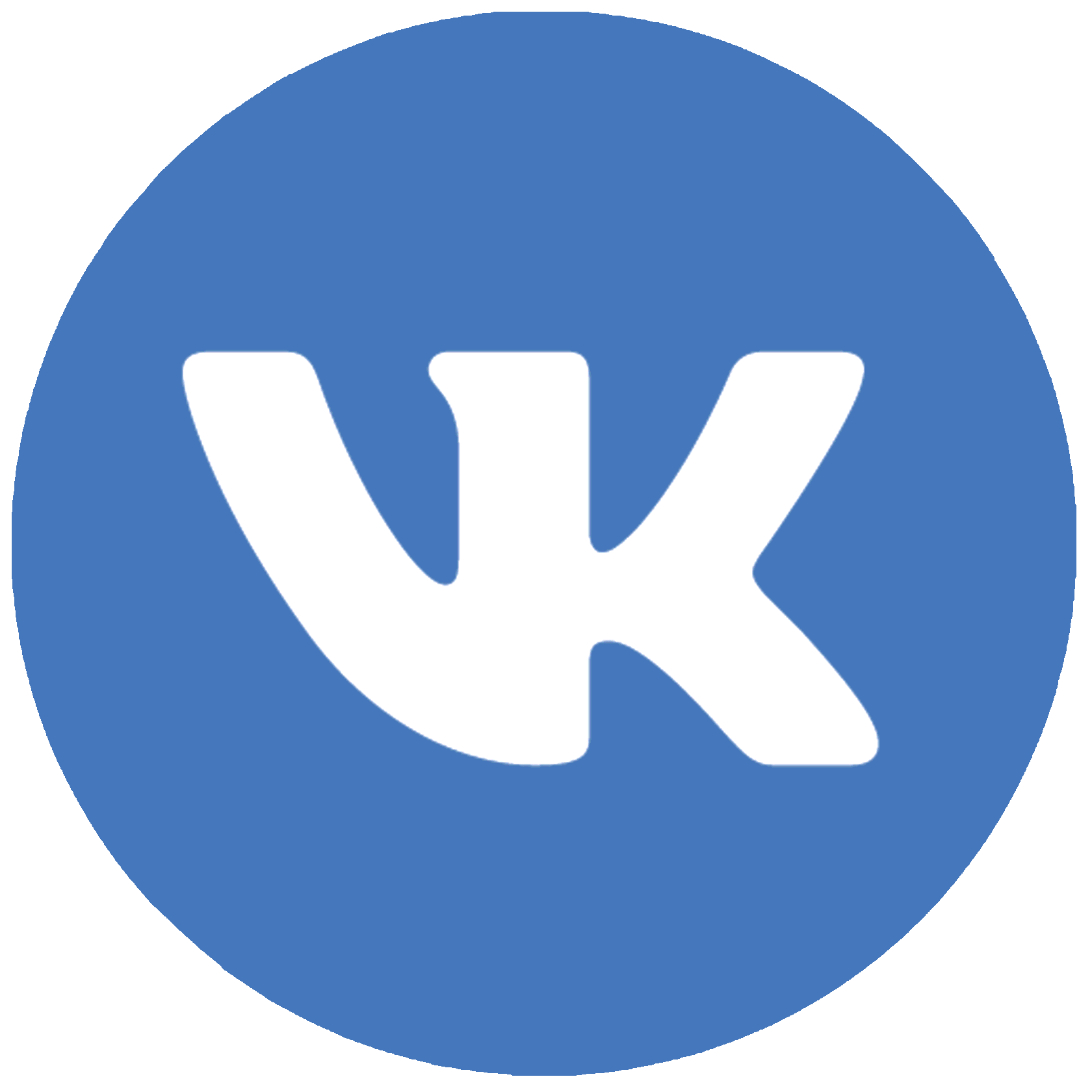 https://vk.com/public197331271
Сайт Борского Культурно-Спортивного Комплекса:
https://borksk.lenobl.muzkult.ru/
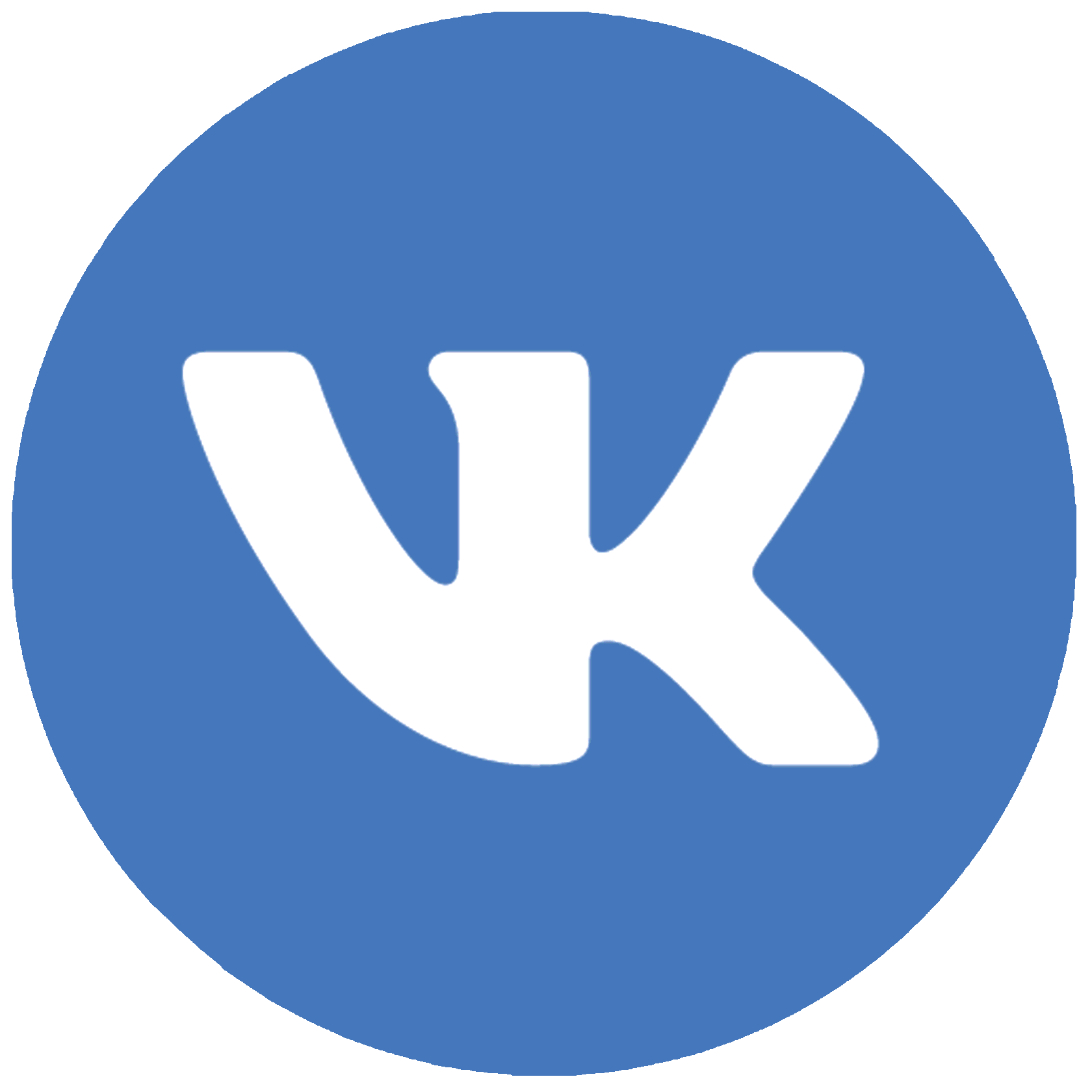 https://vk.com/club50283345